Úcta k autoritám I.
Štvrté Božie prikázanie
Kto je autorita?
Rodič?
Učiteľ?
Kamarát?
Farár?
Kto je autorita?
Ten koho poslúcham
Ten komu dôverujem
Autorita
Je osoba, ktorej rozhodnutia ostatný ľudia v skupine rešpektujú a nasledujú ju. Očakávajú, že bude pre nich vzorom v postojoch a dôležitých rozhodnutiach. 
Autoritu si človek nezískava mocou – stala by sa z nej diktatúra.
Človek autoritu získava svojou múdrosťou, rozvahou, pokorou, láskavosťou, spravodlivosťou a poznaním pravdy.
Najvyššia autorita
Pán Boh
Aj ja môžem byť autoritou
Autorita nesúvisí s výškou platu
Autorita nesúvisí s titulom pred či za menom

O autorite rozhoduje:
Dôvera
Múdrosť
Úcta
Štvrté Božie prikázanie
Cti si otca i matku, aby si dlho žil na zemi!

Čo to znamená?
Máme sa Pána Boha báť a Ho milovať, aby sme svojich rodičov a predstavených nepotupovali a nehnevali, ale aby sme ich ctili, im slúžili, ich poslúchali, milovali a veľmi si ich vážili.
Rodina
V rodine sa učíme jesť, piť...
V rodine sa učíme vážiť si život a hodnoty...
V rodine spoznávame zmysel života...
V rodine budujeme vzťahy...
V rodine budujeme vzťah k Bohu...
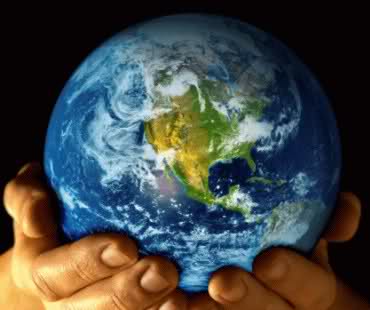